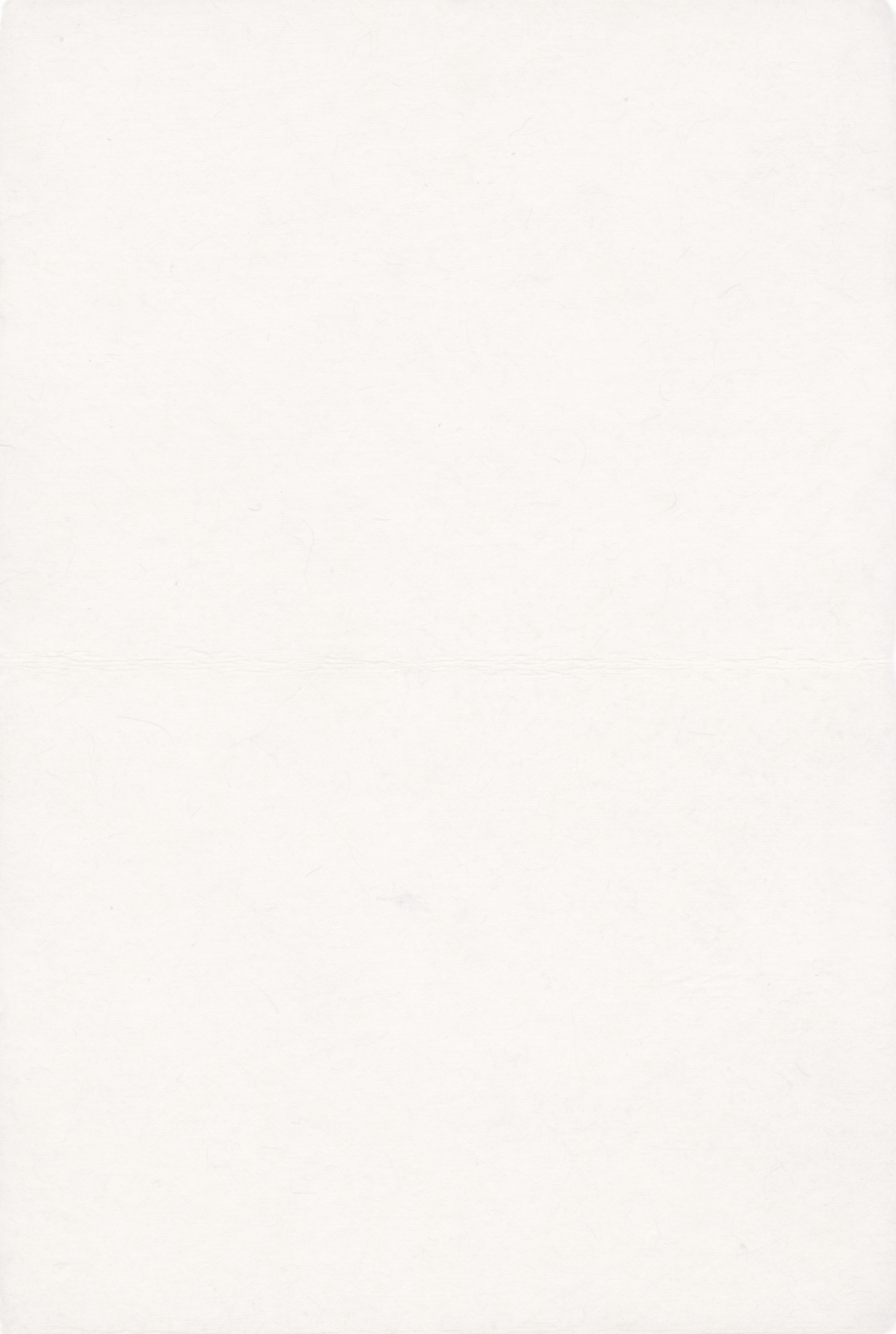 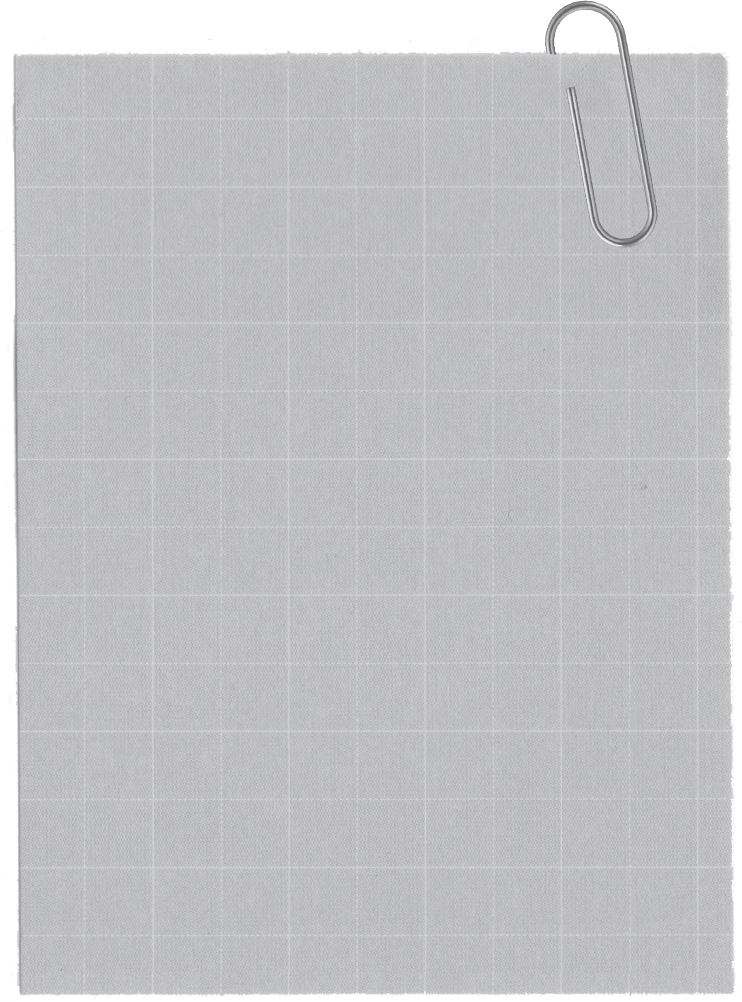 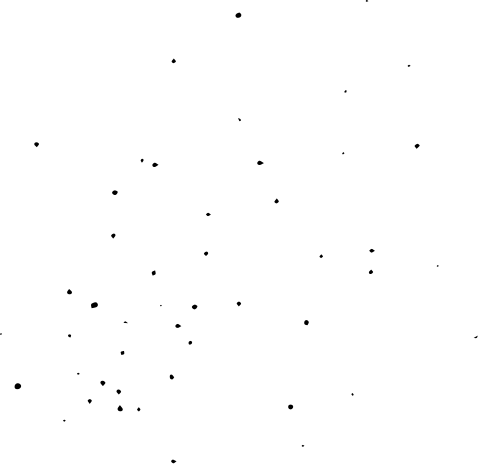 Escape
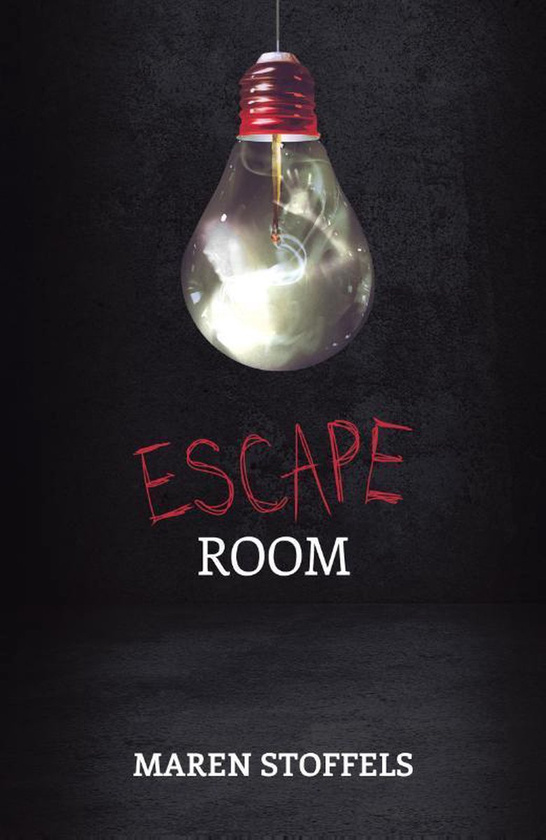 room
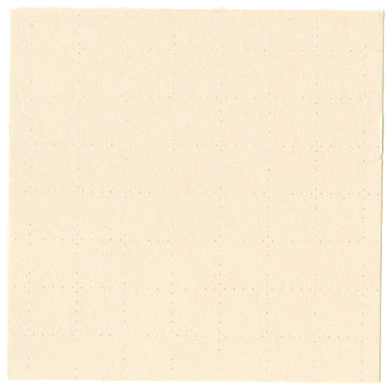 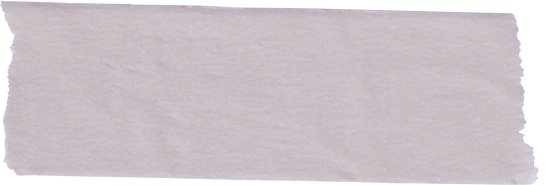 Naam



Klas
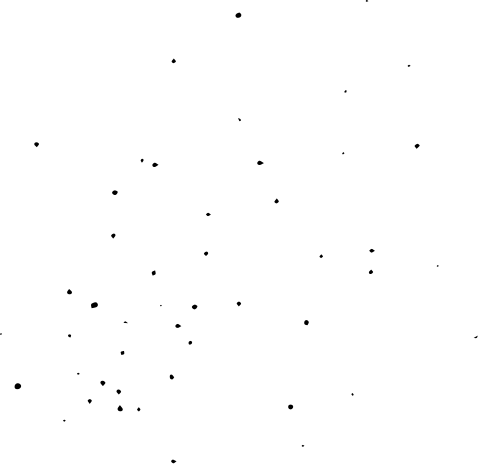 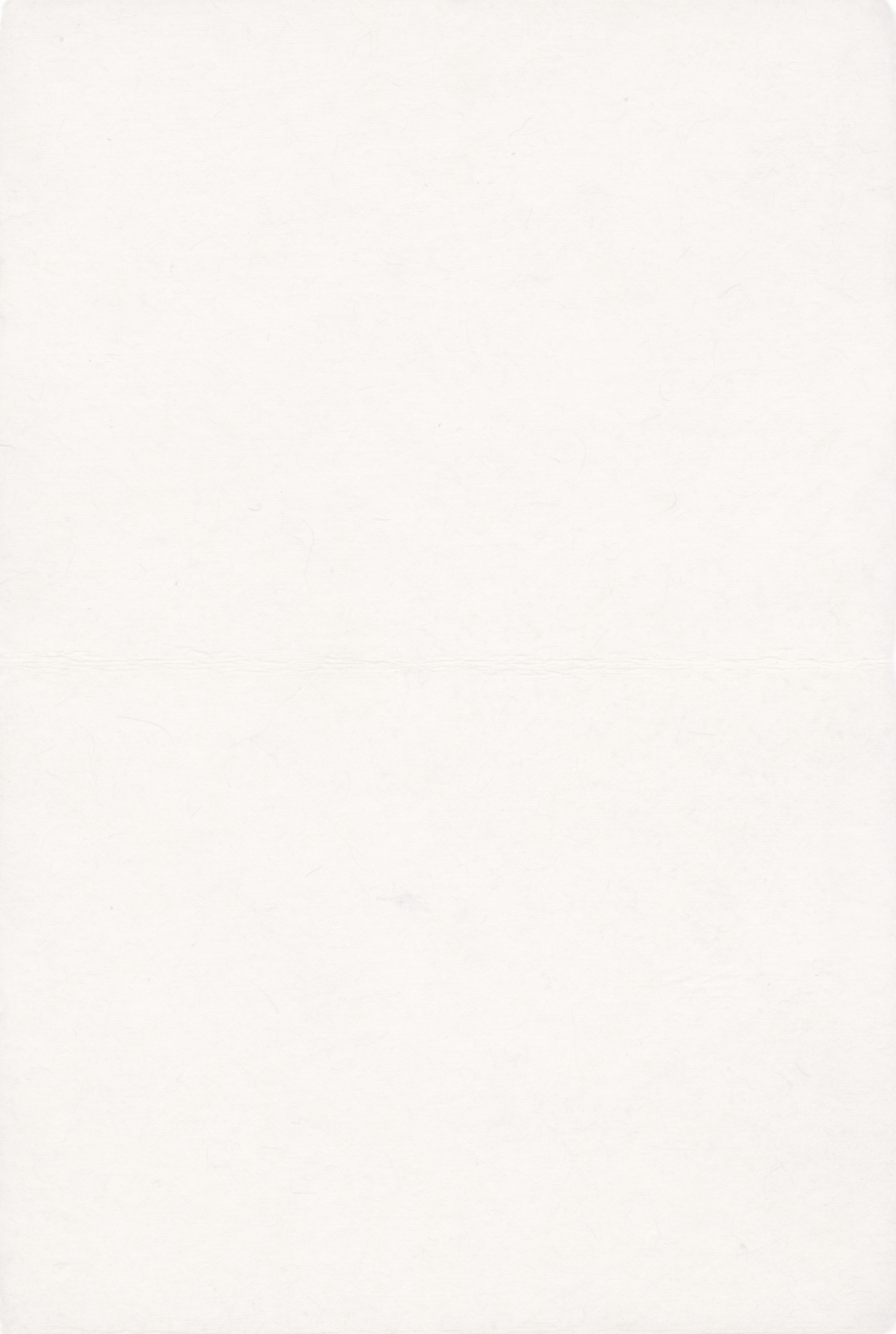 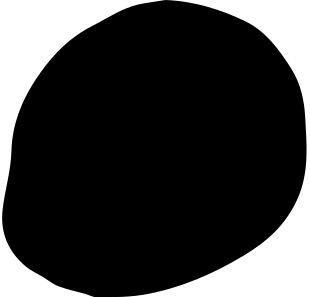 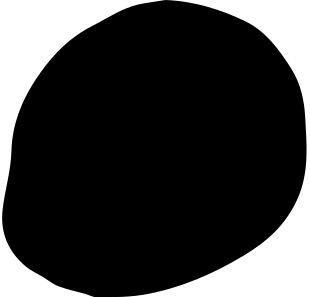 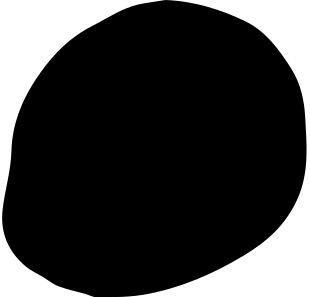 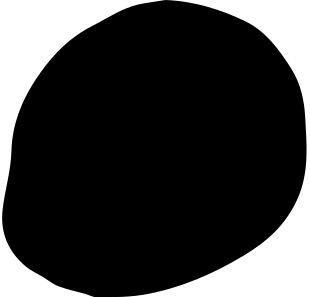 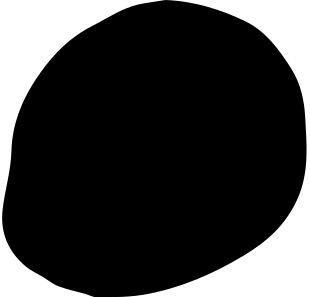 Inleiding
2
4
5
3
6
Hoofdpersonen & belangrijke bijpersonen
Stukje voorlezen
Mijn mening over het boek
Samenvatting
Einde
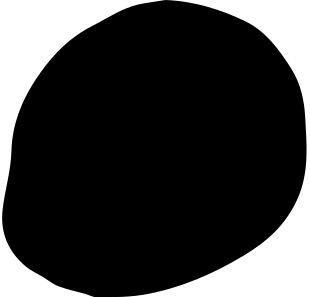 1
Over de schrijfster
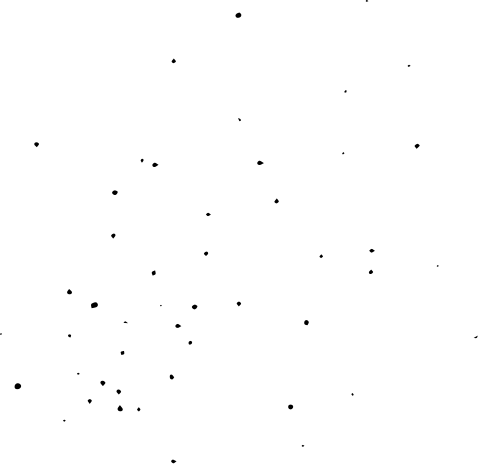 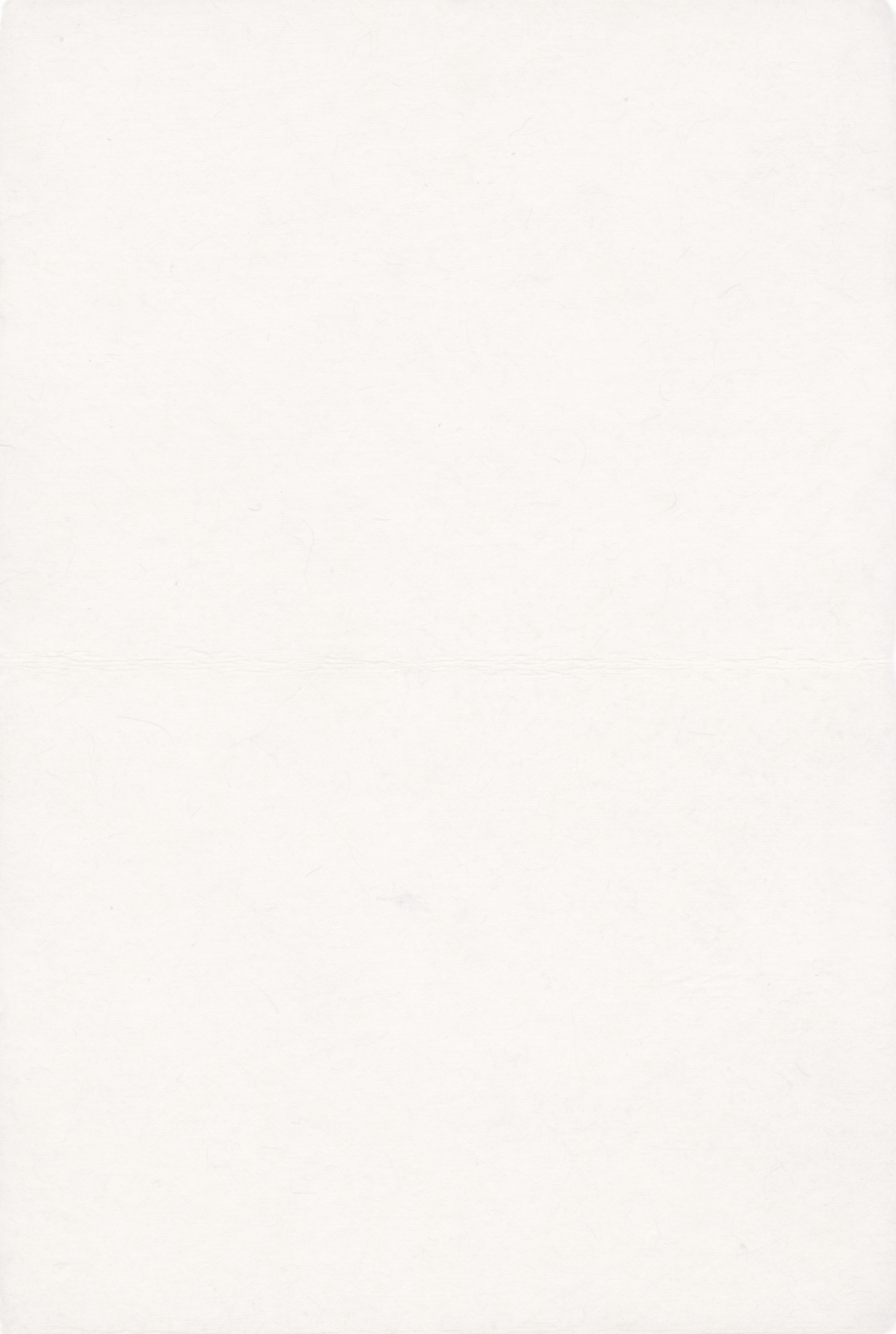 Over de schrijfster
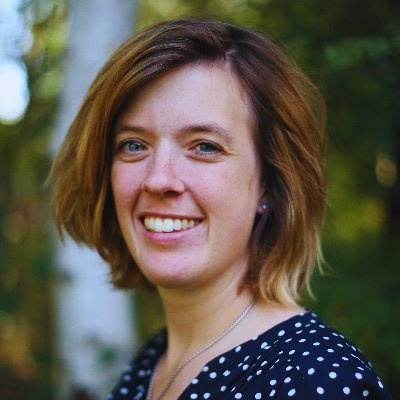 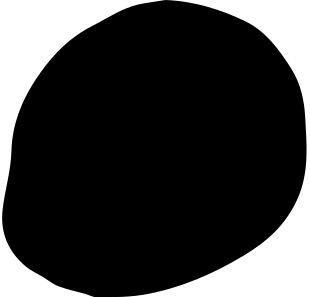 Maren Inne Stoffels
1
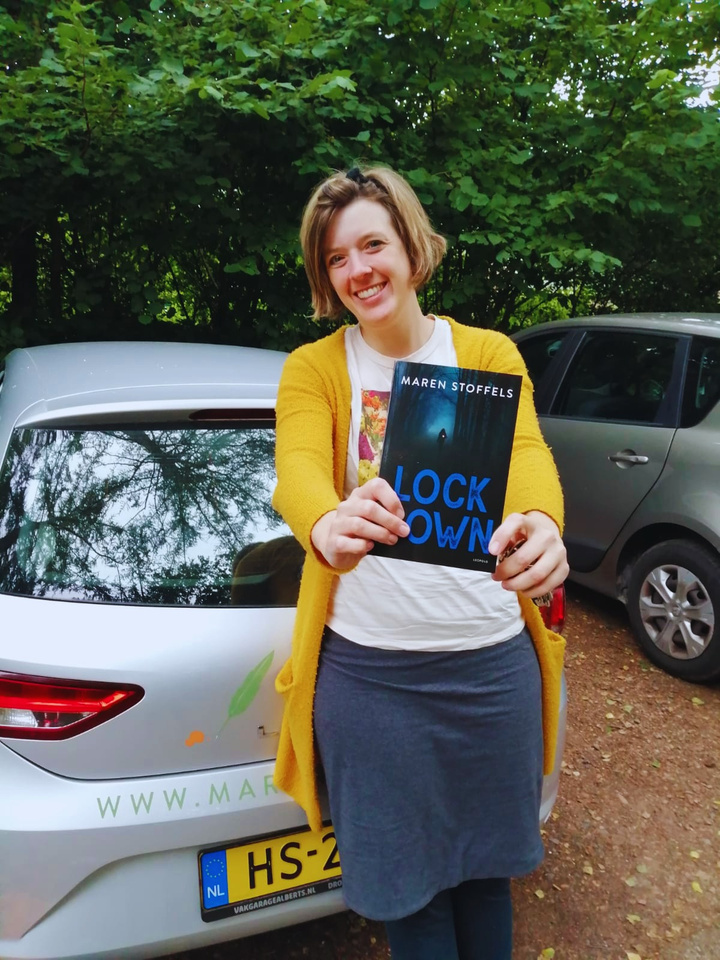 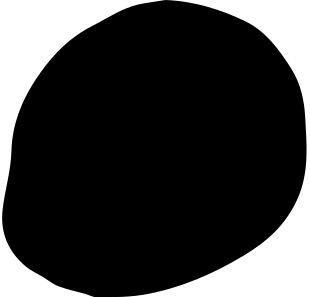 Amsterdam
2
13-1-1988 
34 jaar
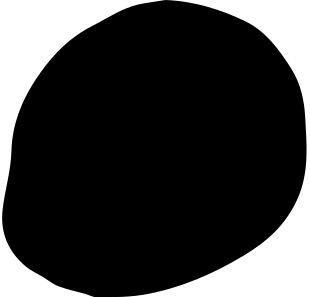 3
Boeken & nominaties
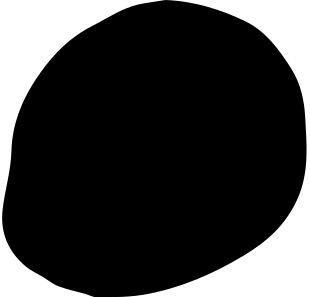 4
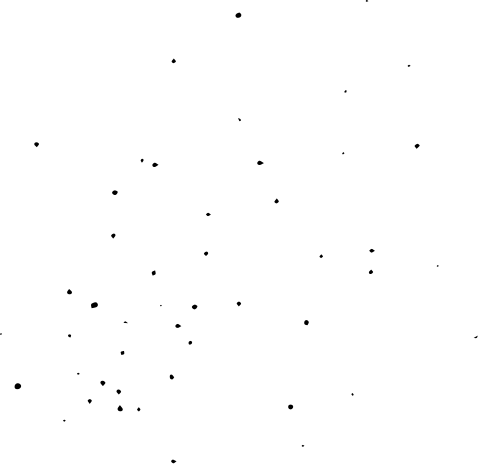 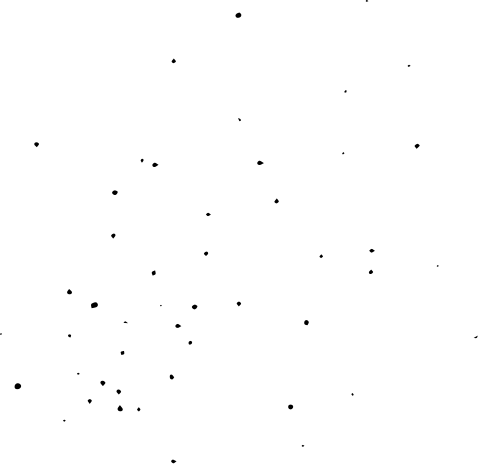 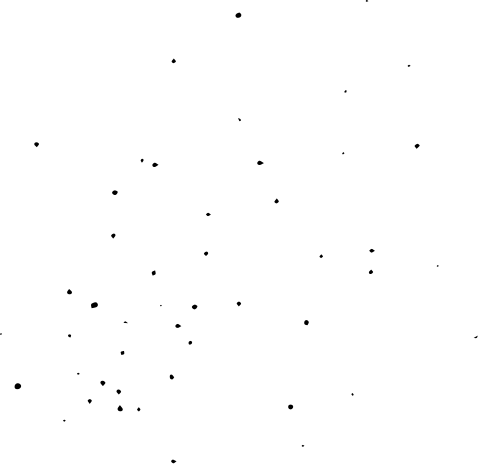 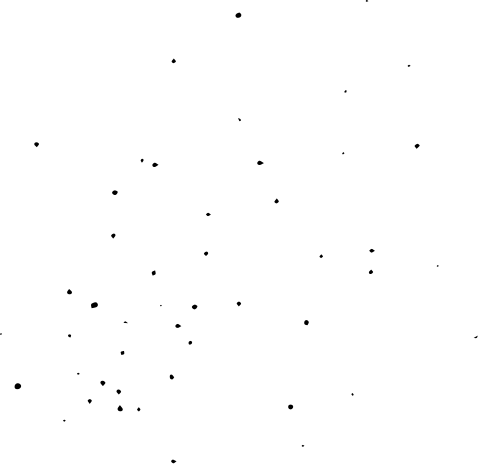 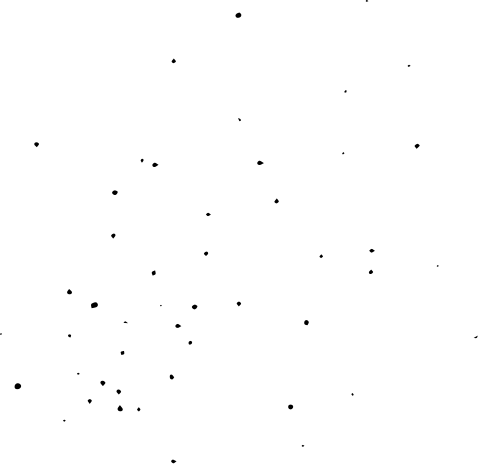 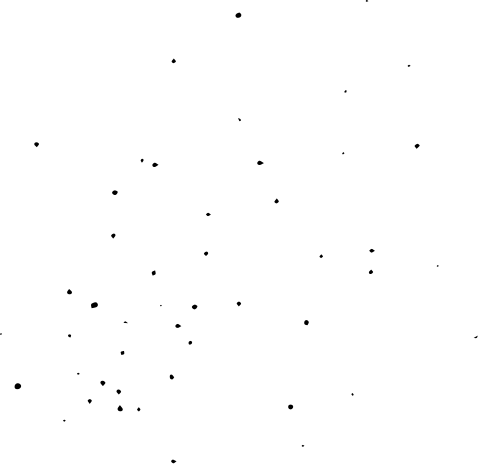 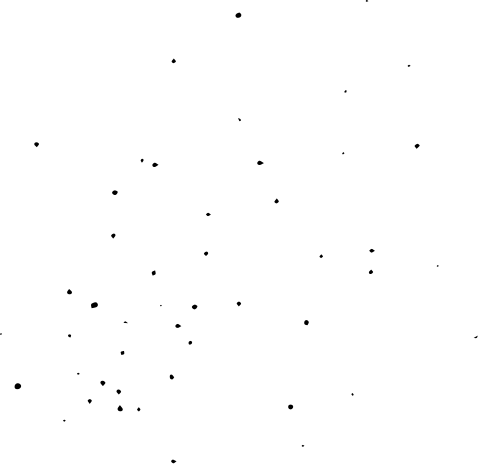 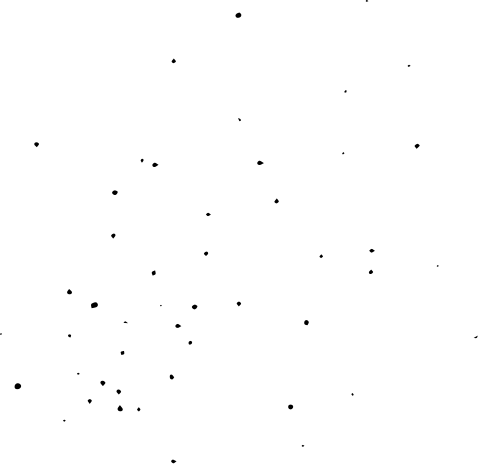 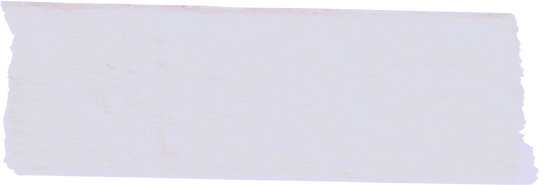 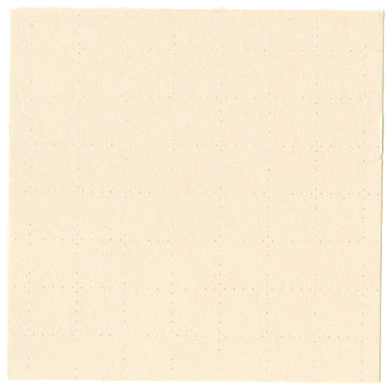 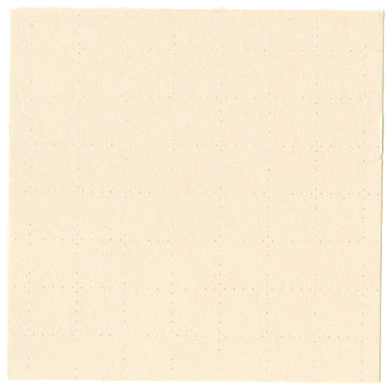 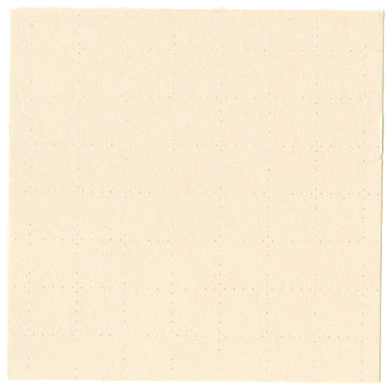 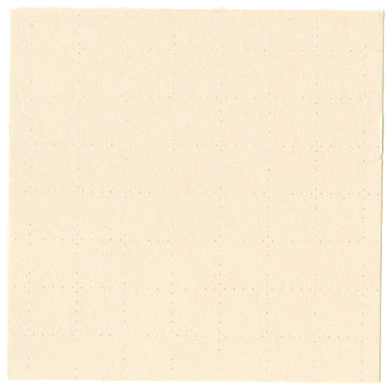 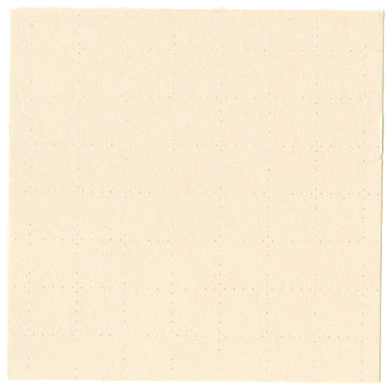 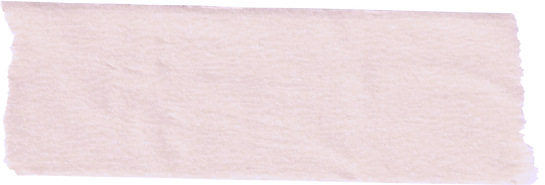 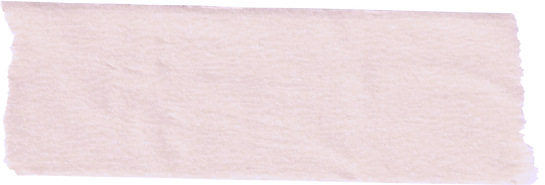 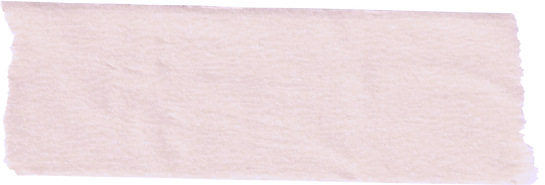 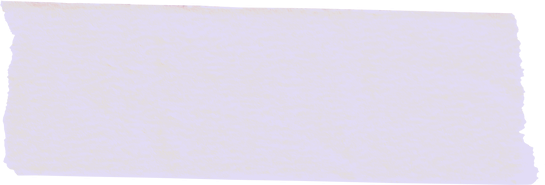 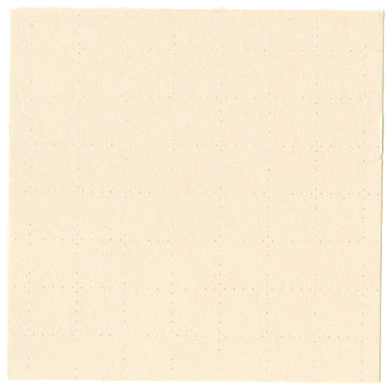 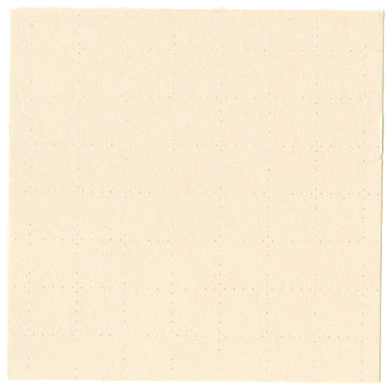 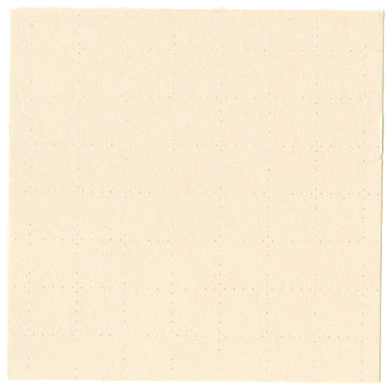 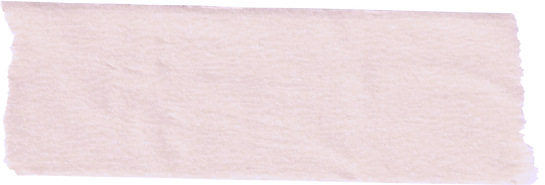 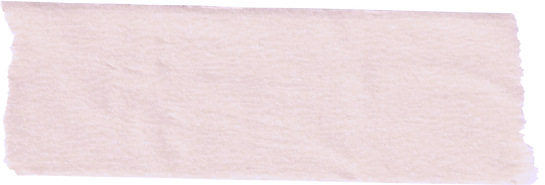 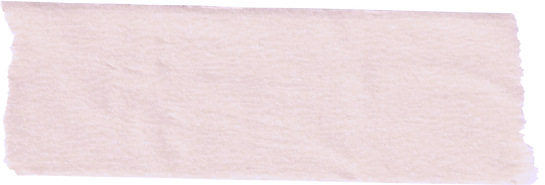 Sky
X
Hoofdpersonen & belangrijke bijpersonen
Mint
Cleo
Alissa
Caitlin
Ouders
Milas
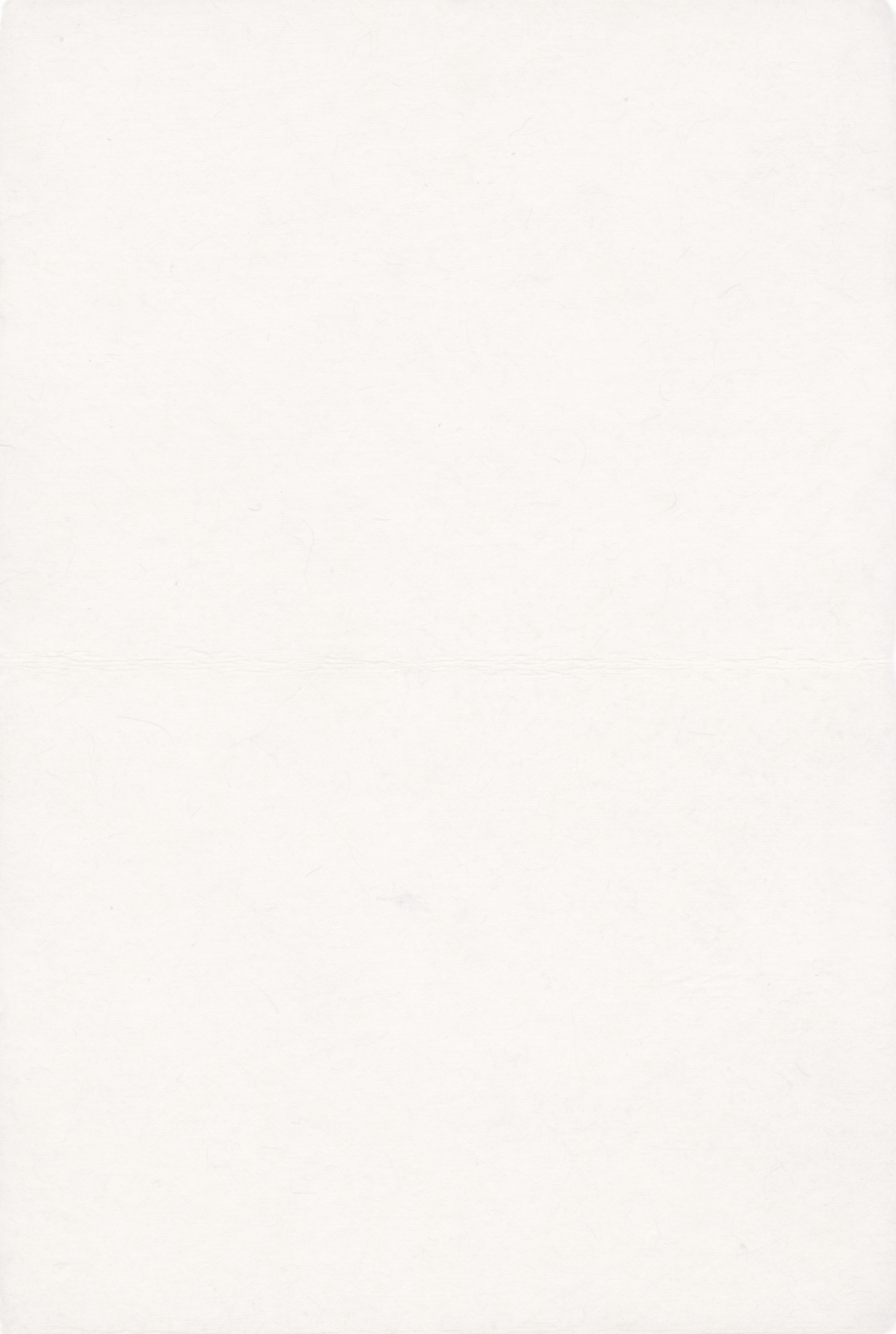 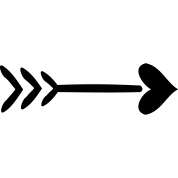 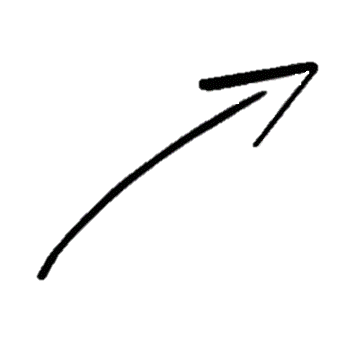 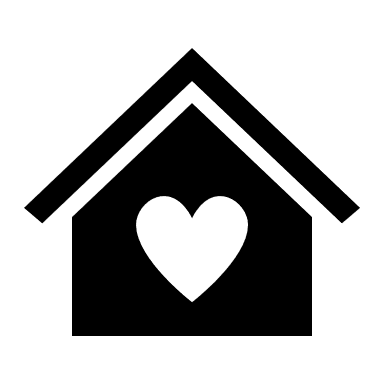 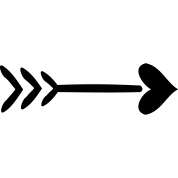 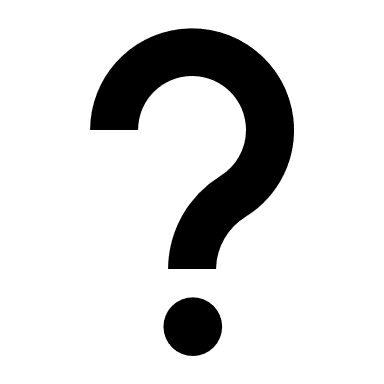 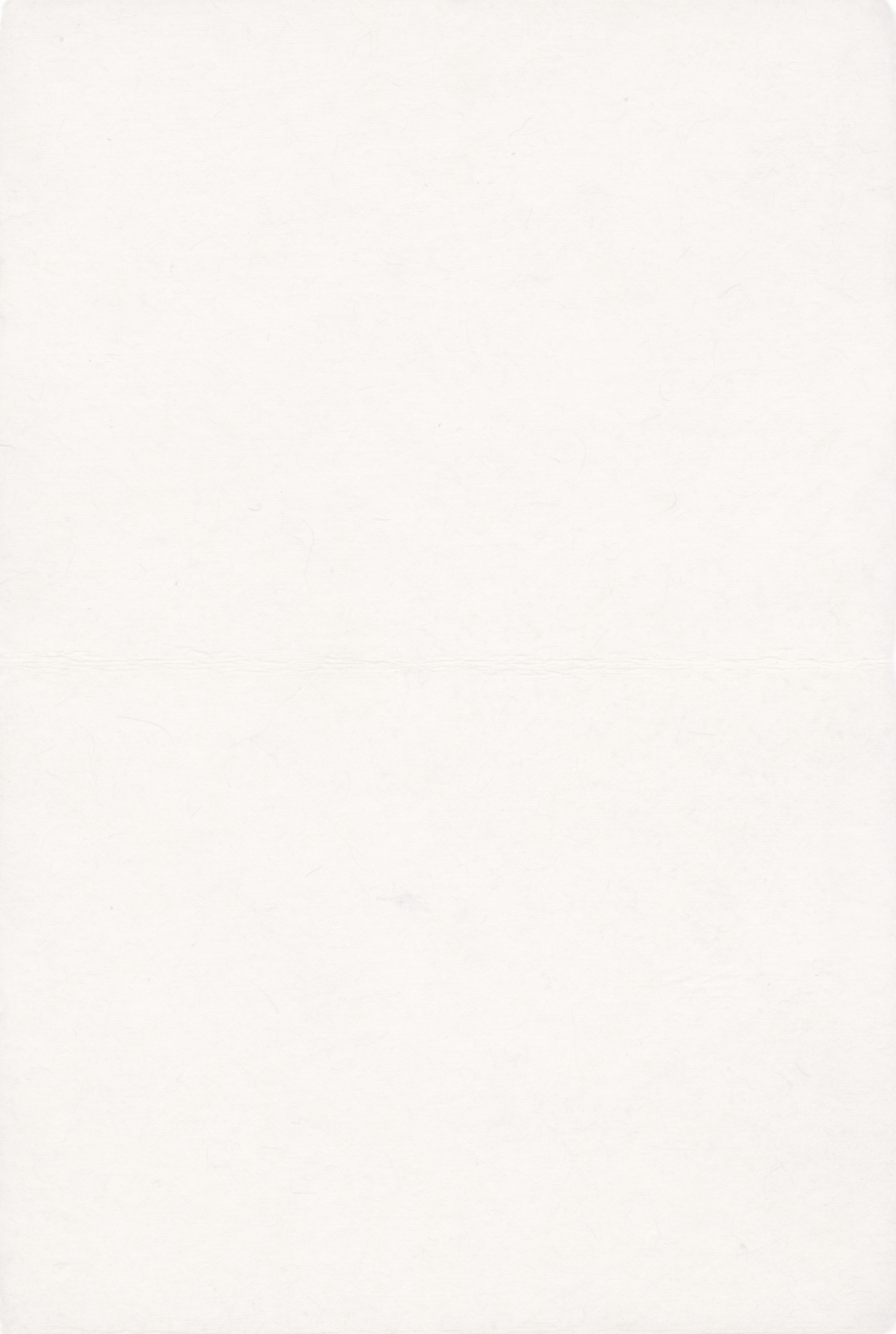 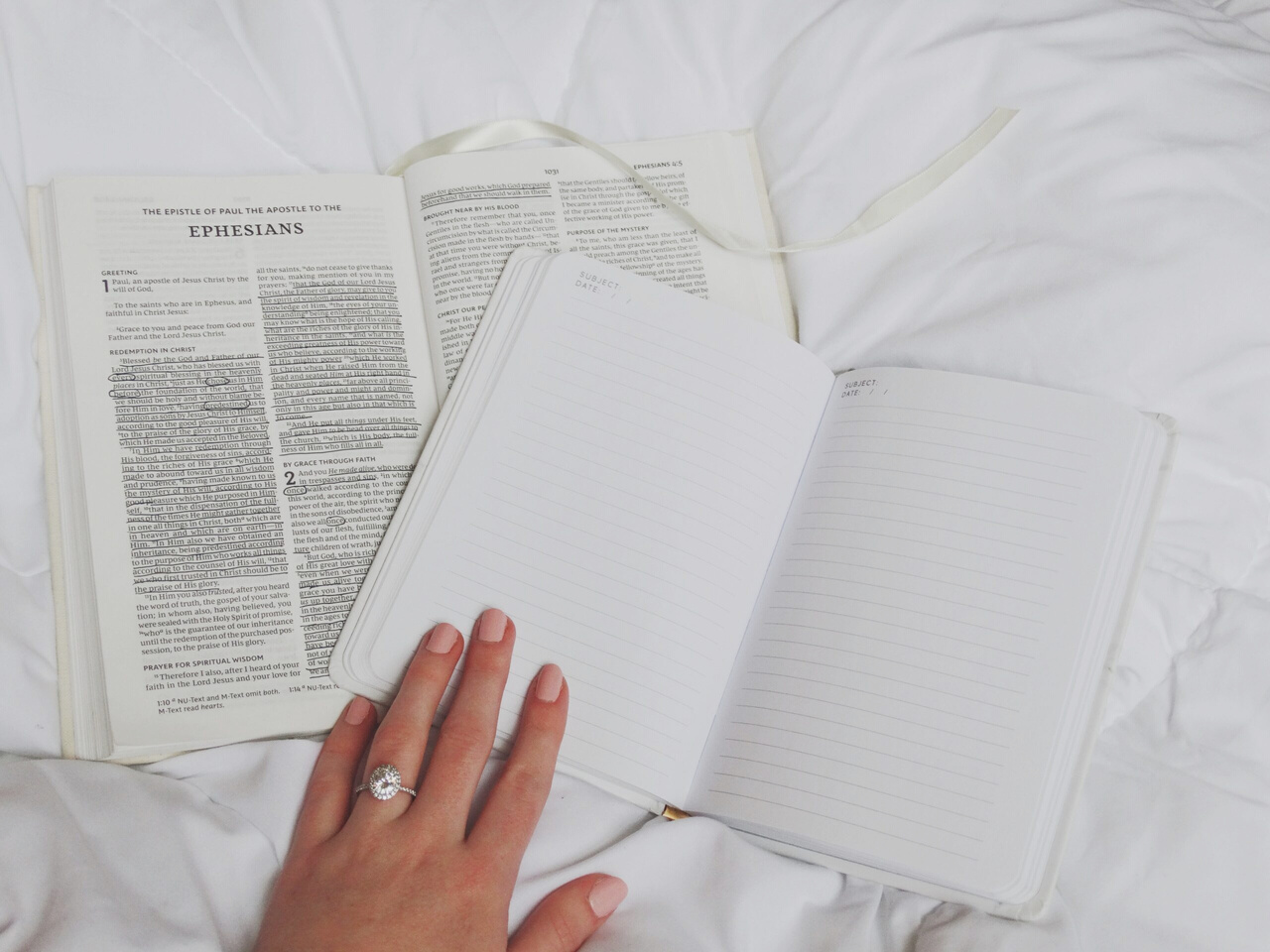 Samenvatting
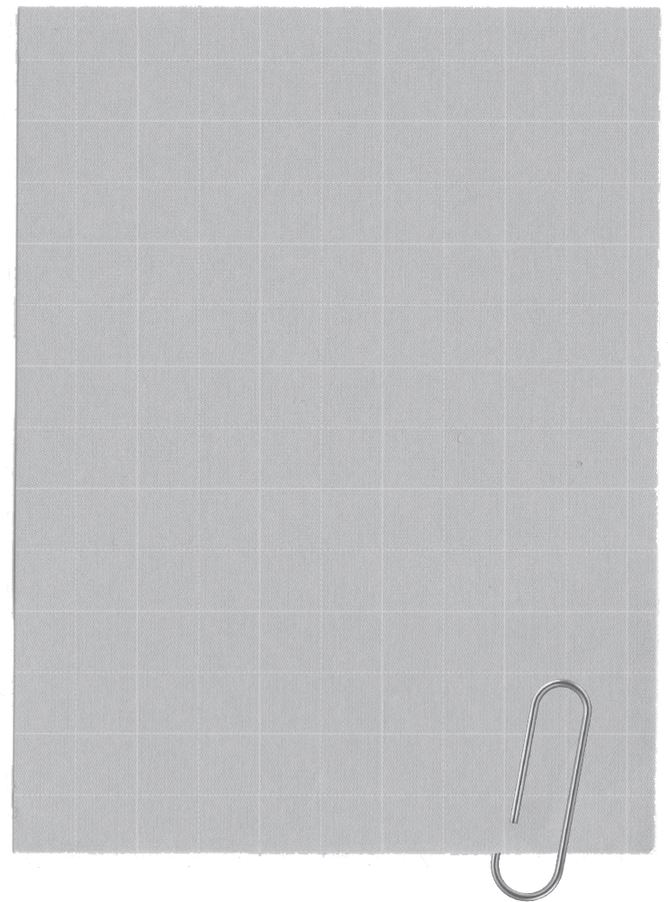 Het verhaal begint met...
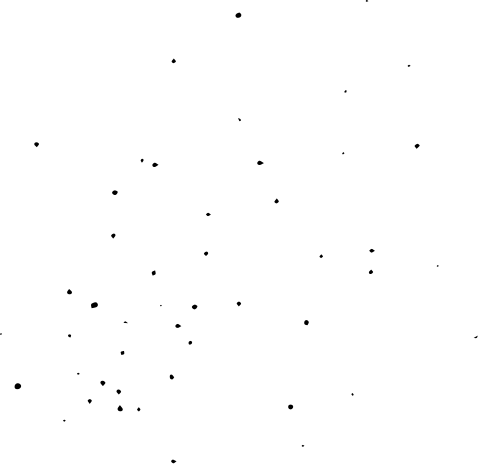 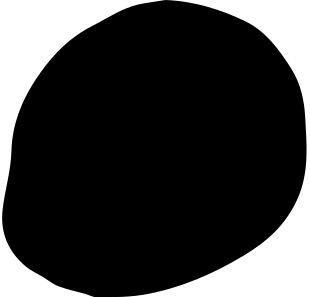 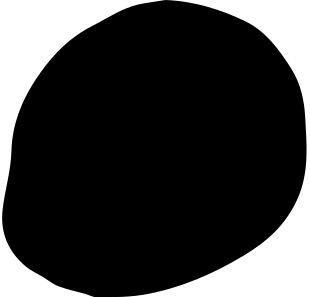 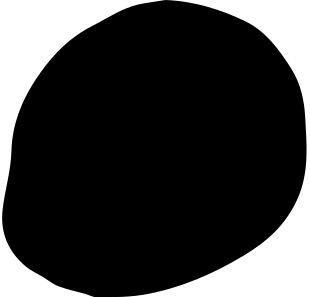 78
t/m
77
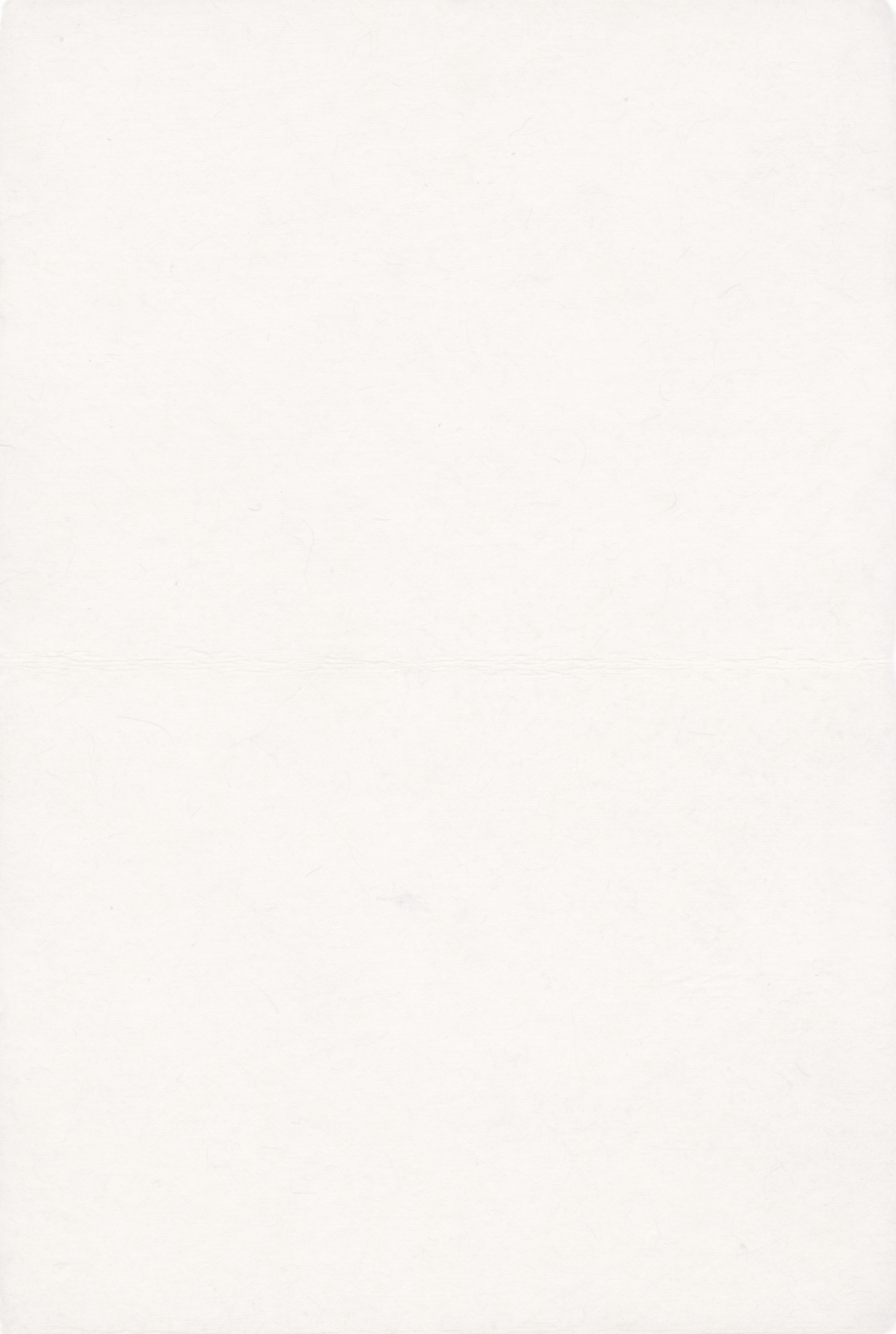 Stukje
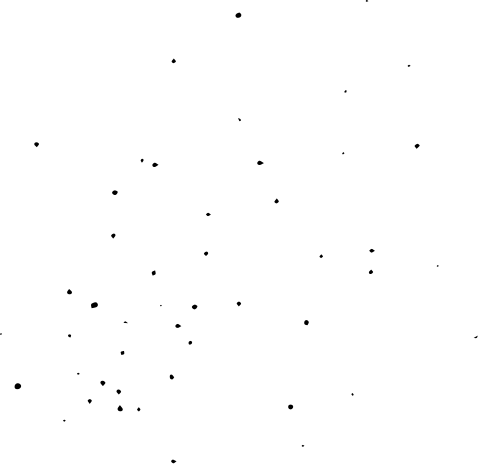 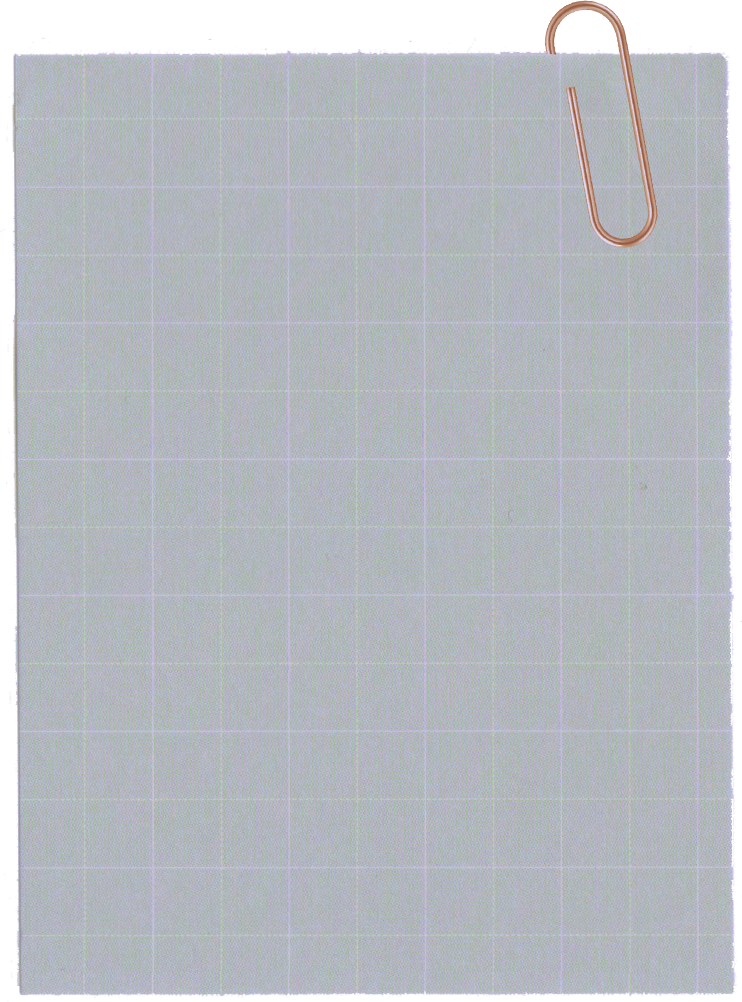 voorlezen
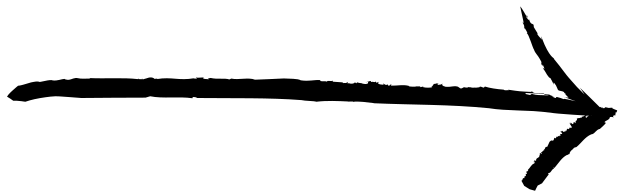 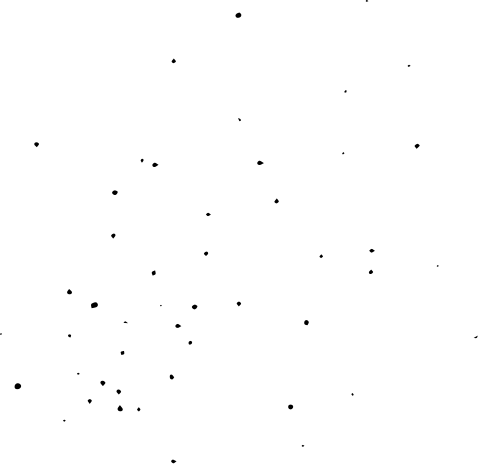 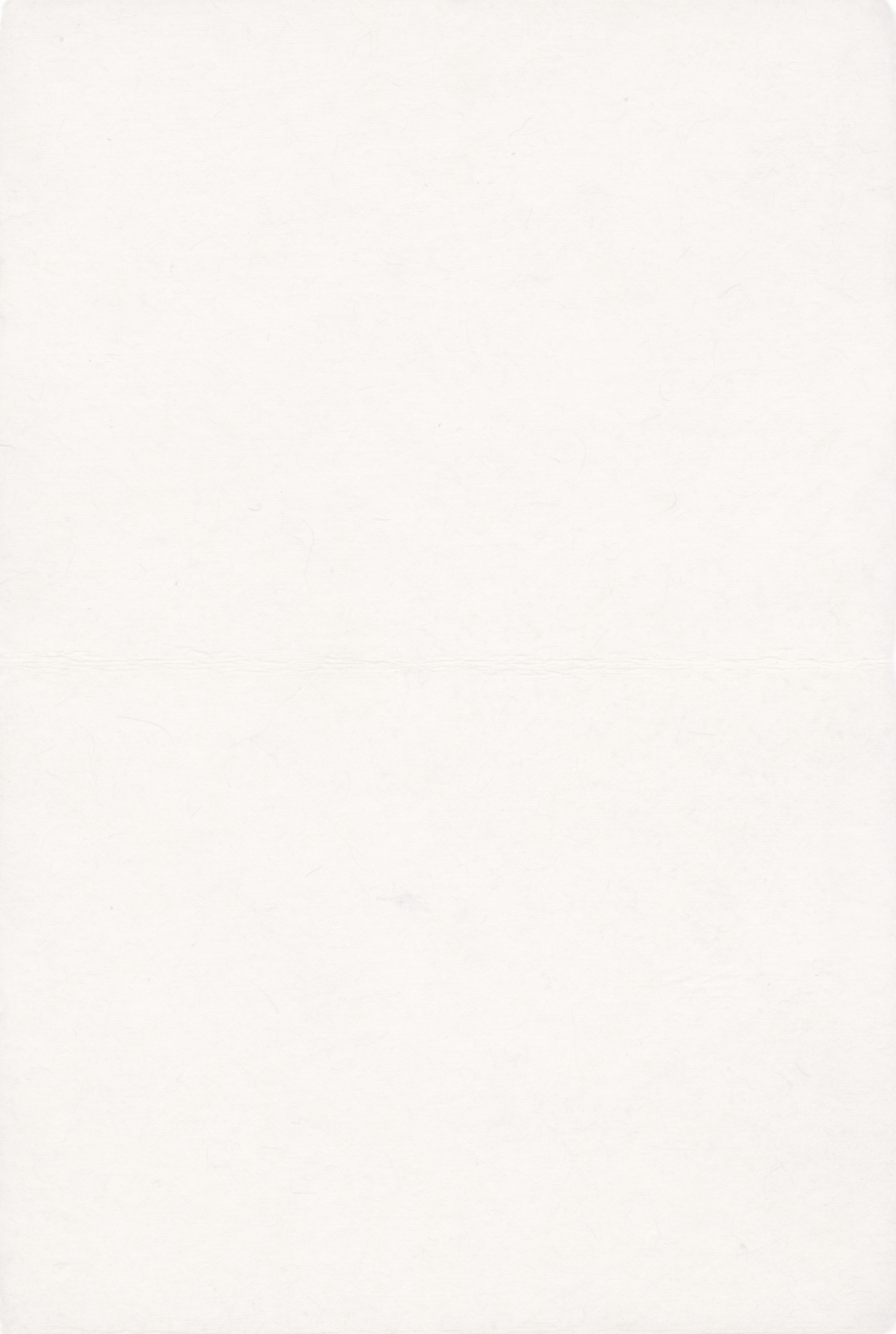 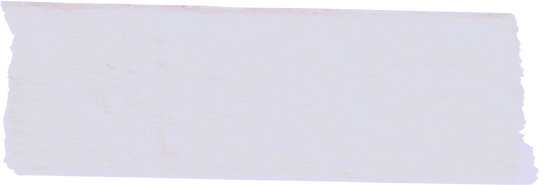 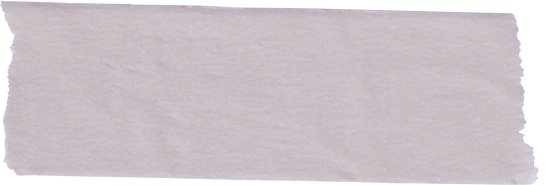 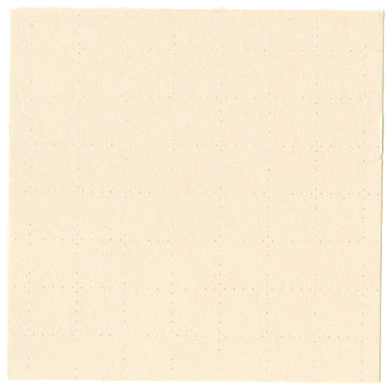 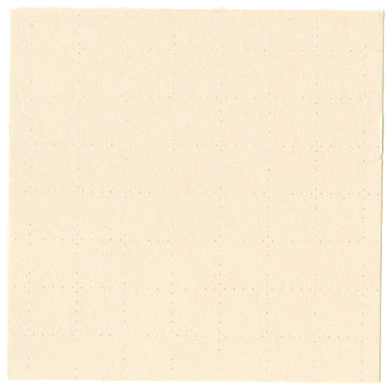 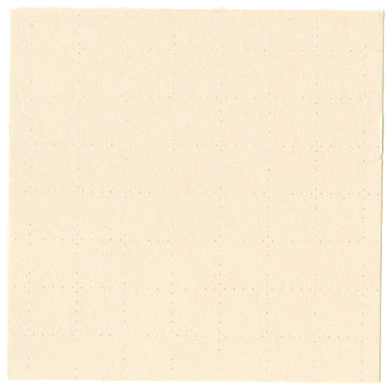 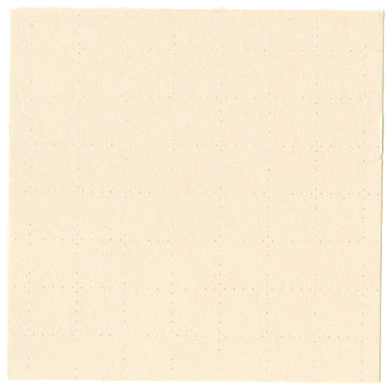 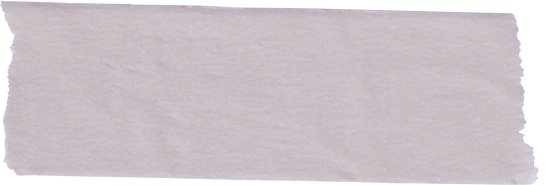 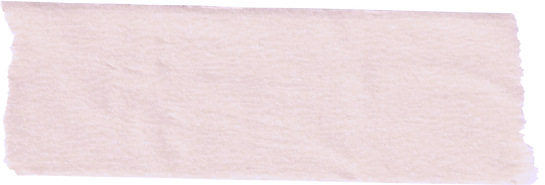 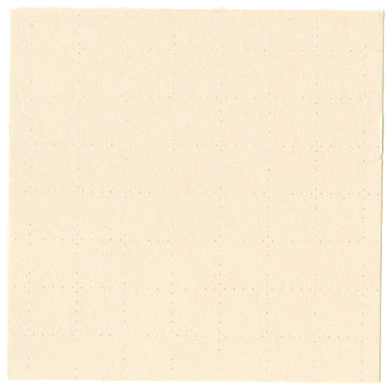 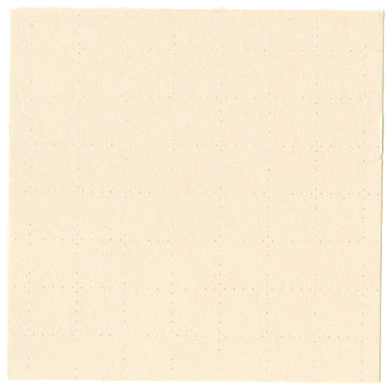 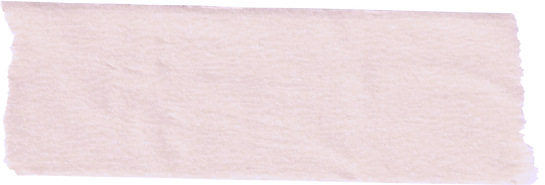 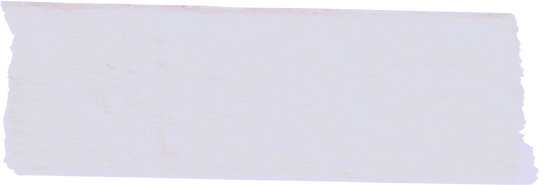 Onver-wacht einde
Grap-pig
Span-nend
Saai
Verwarrend
Leuk
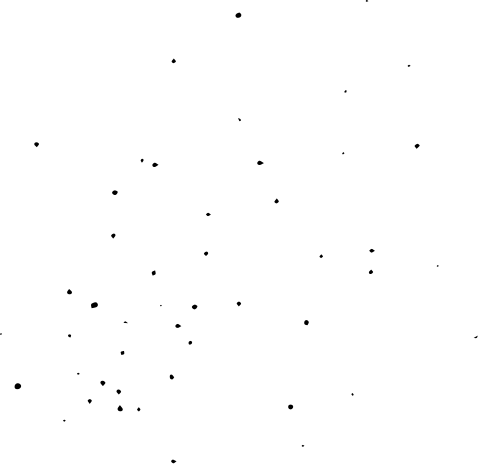 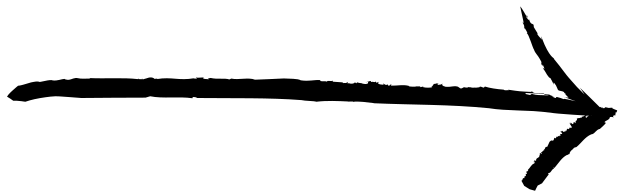 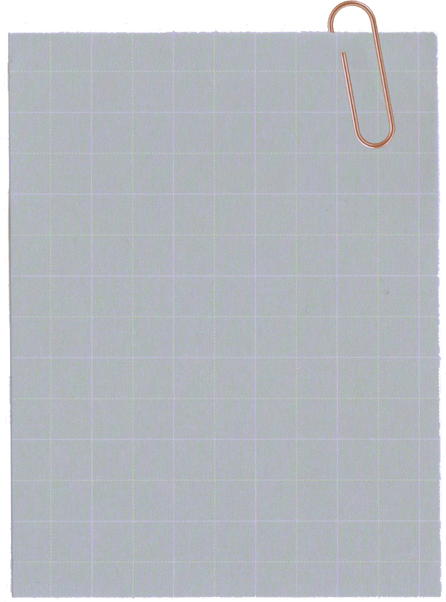 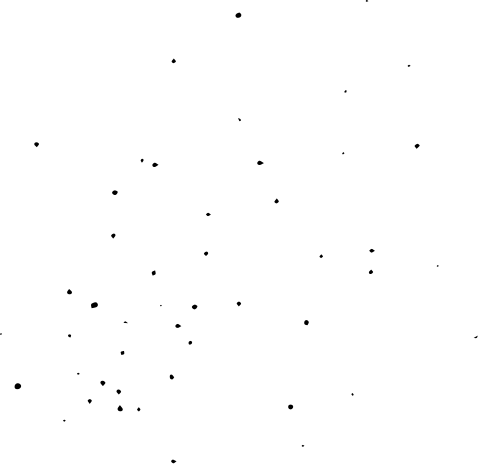 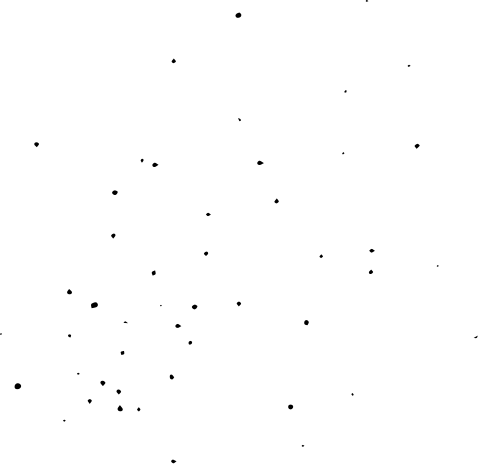 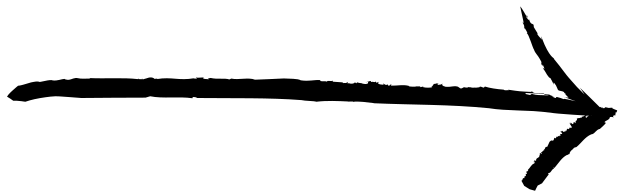 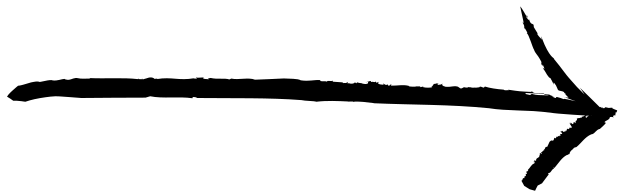 Mijn mening
over
het
boek
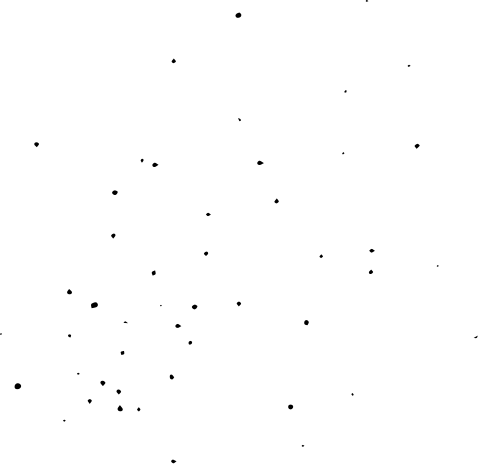 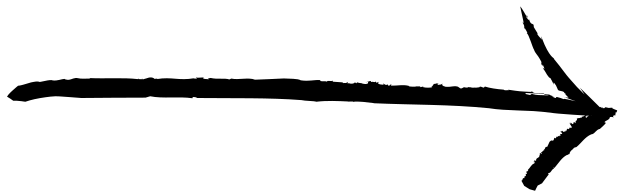 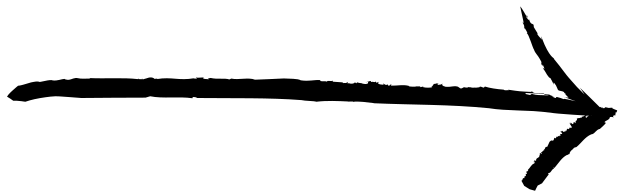 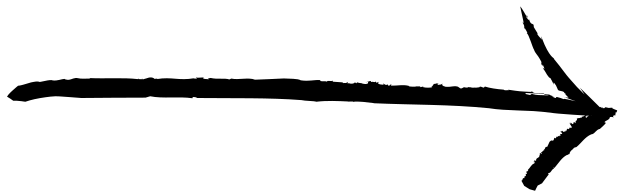 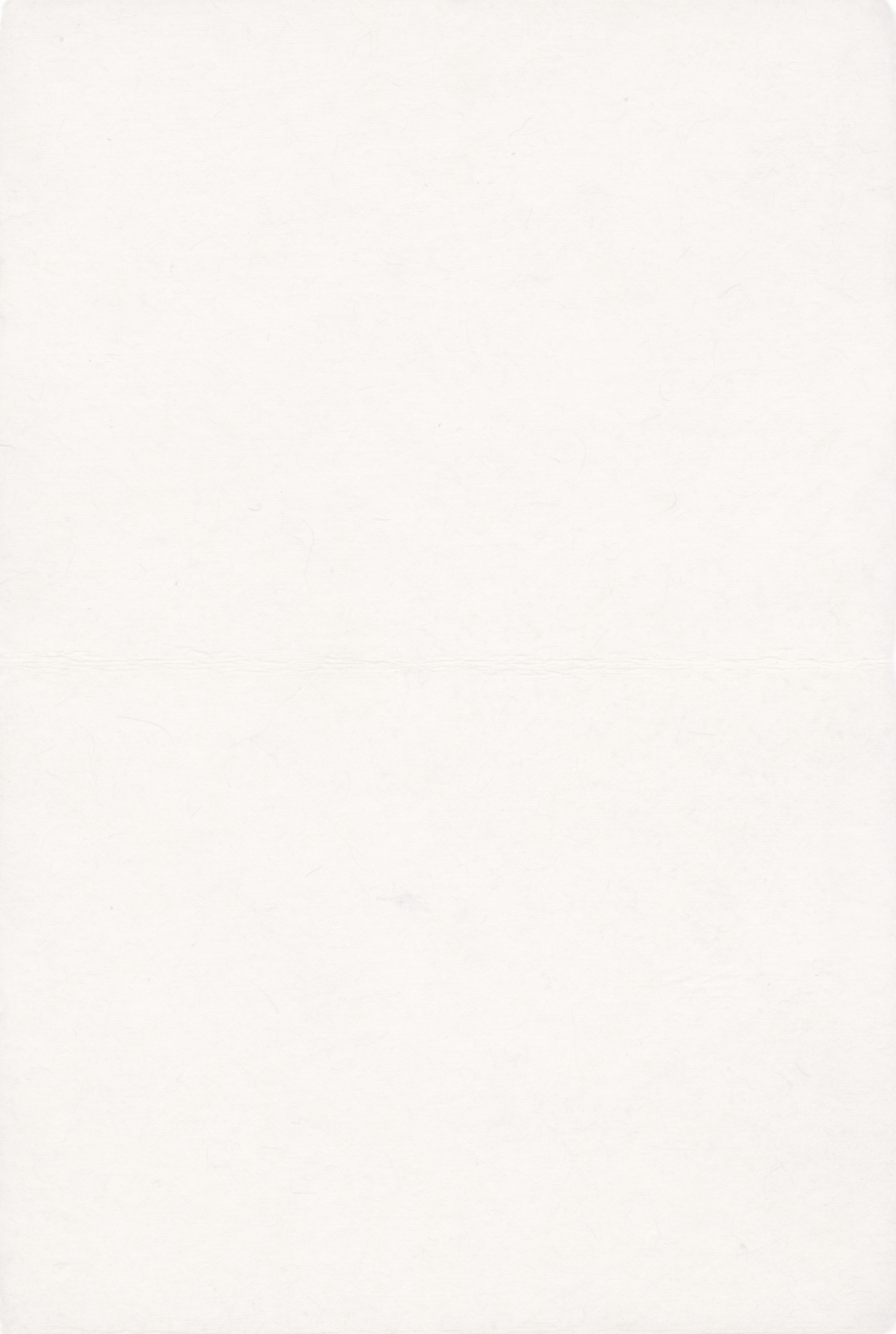 Einde
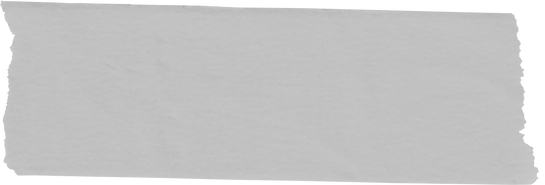 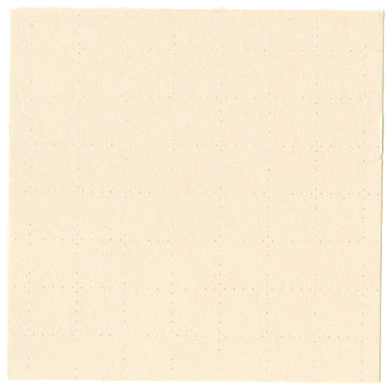 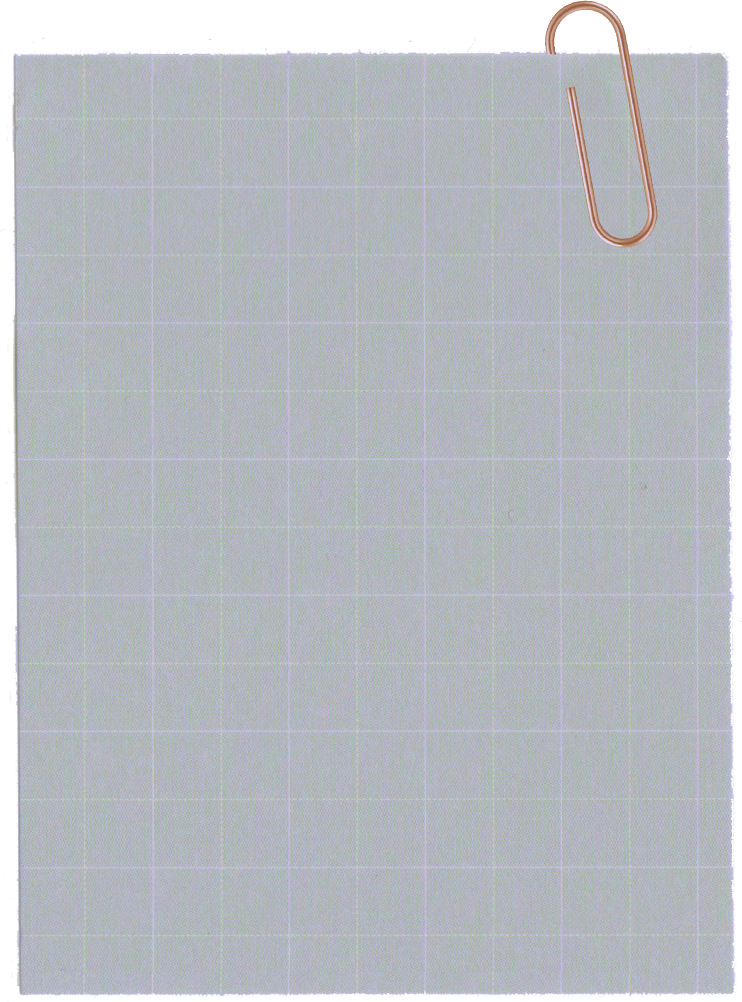 vragen, tips of tops
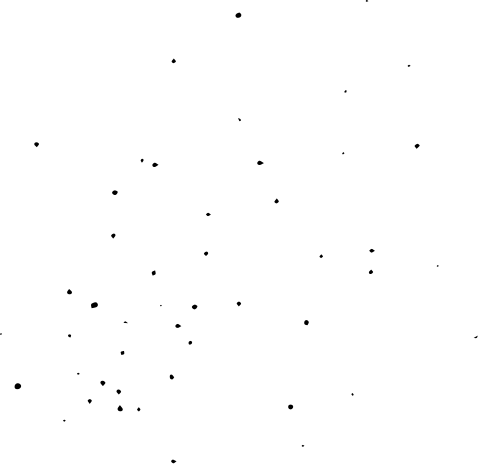